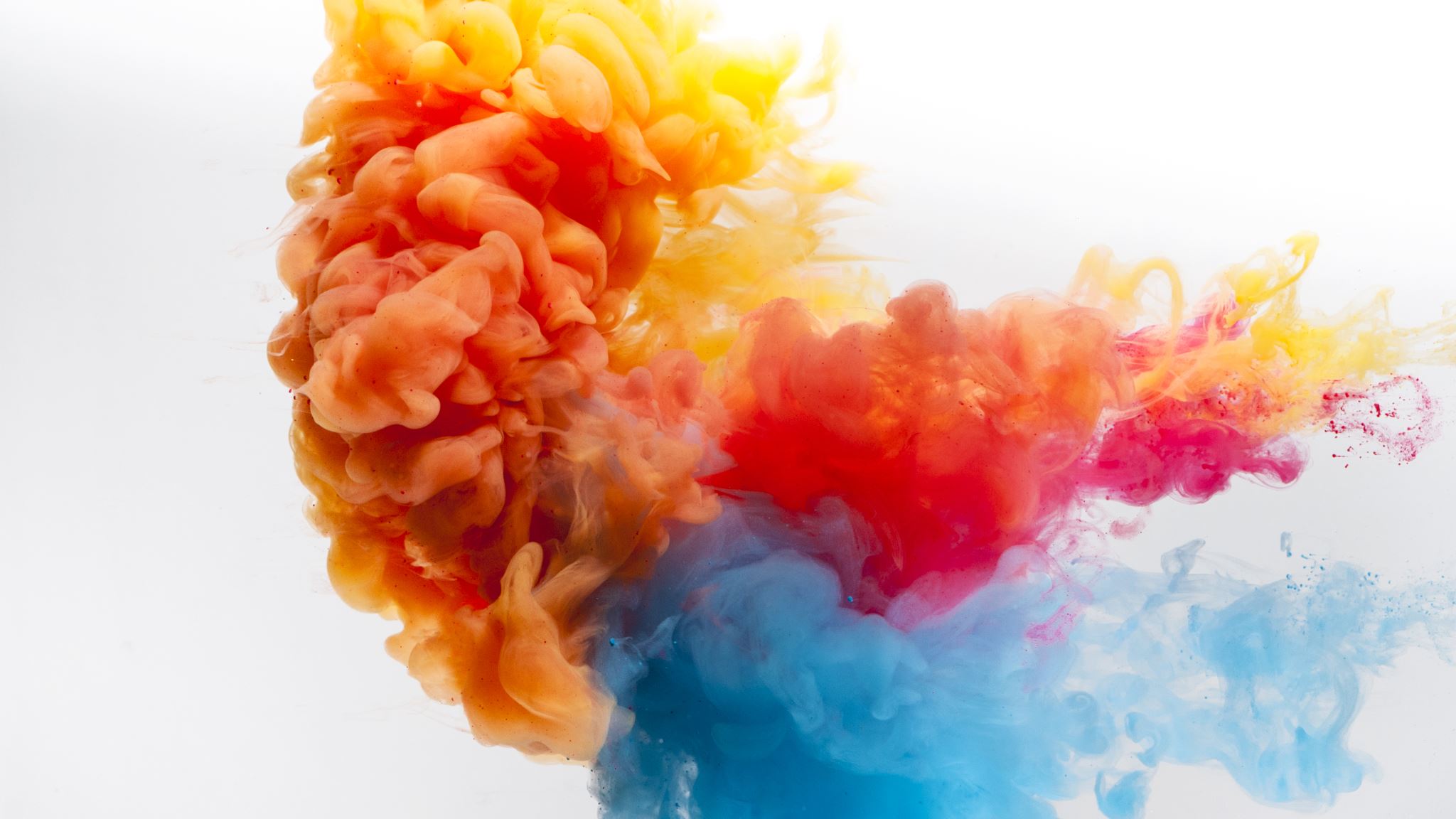 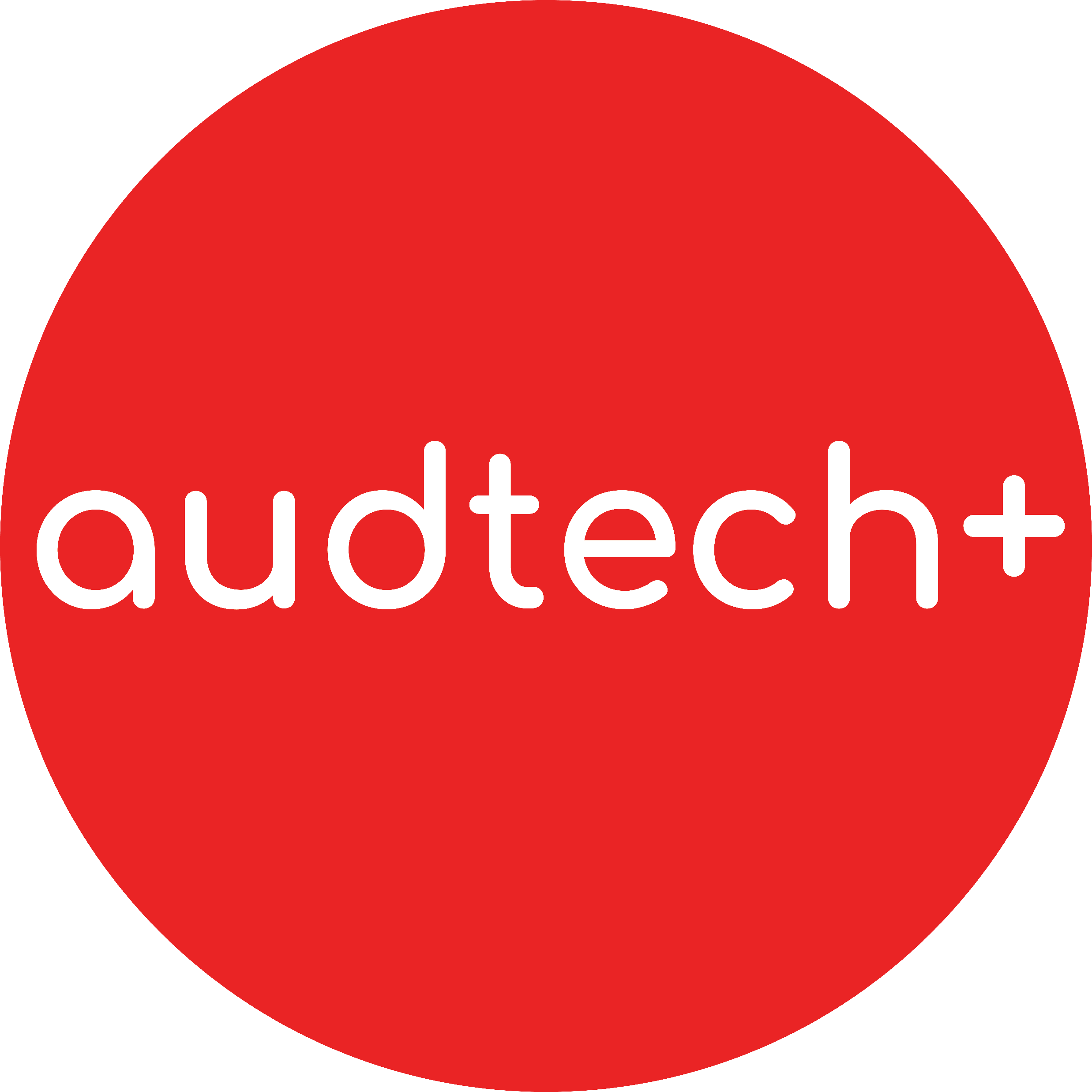 Interactive Quiz
Next
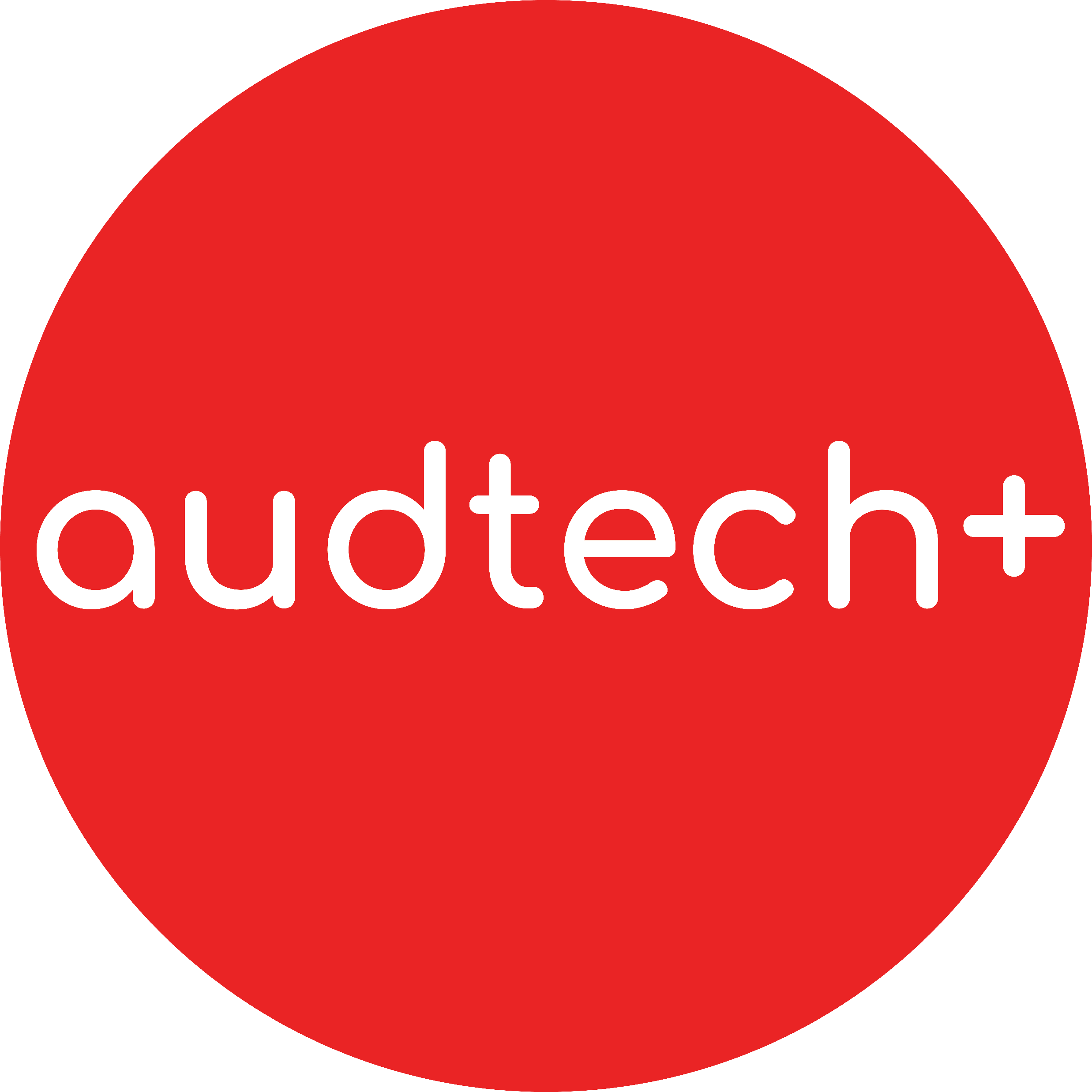 What is the capital of western Australia?
Hobart
Perth
Next
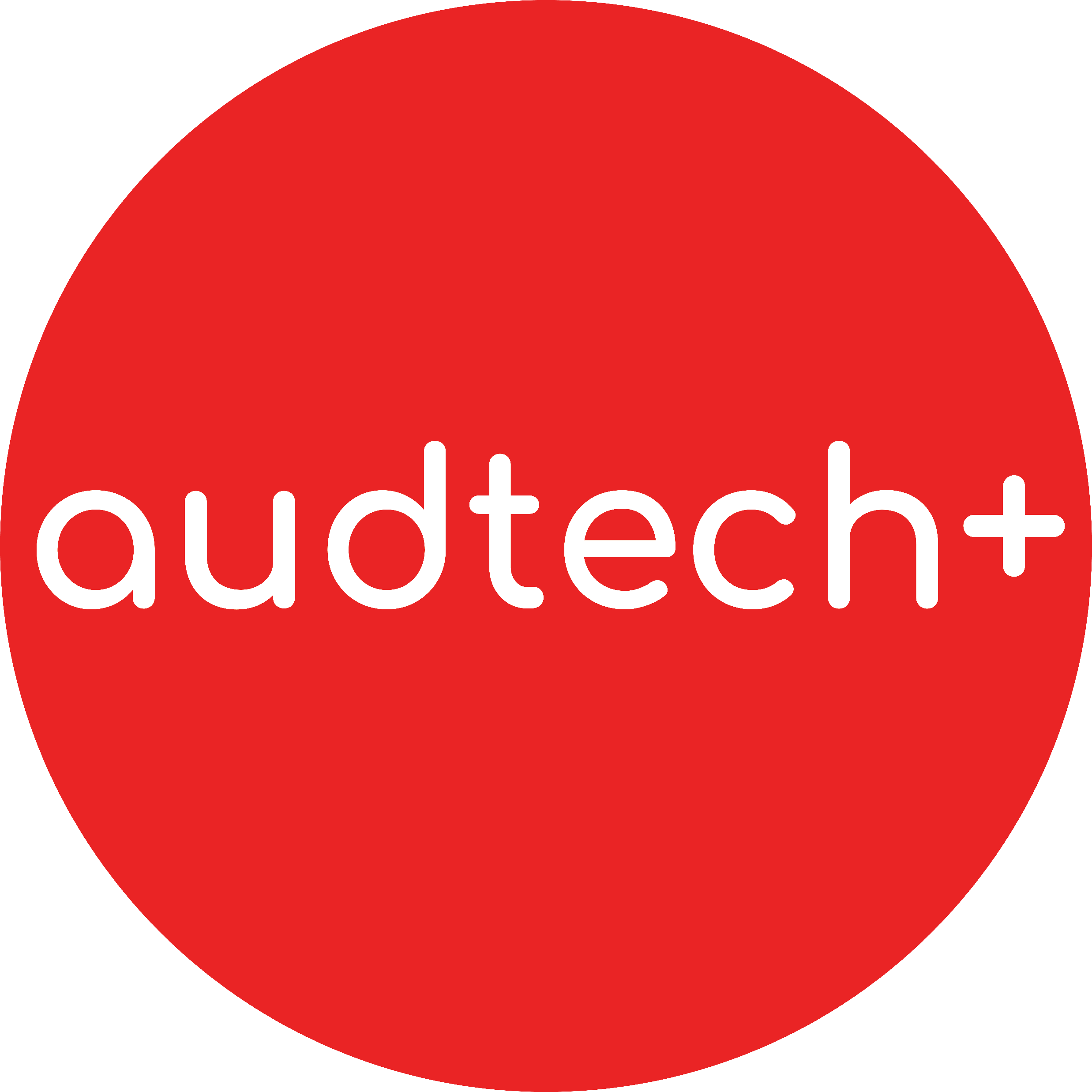 A square has _____ sides.
3
4
5
Next
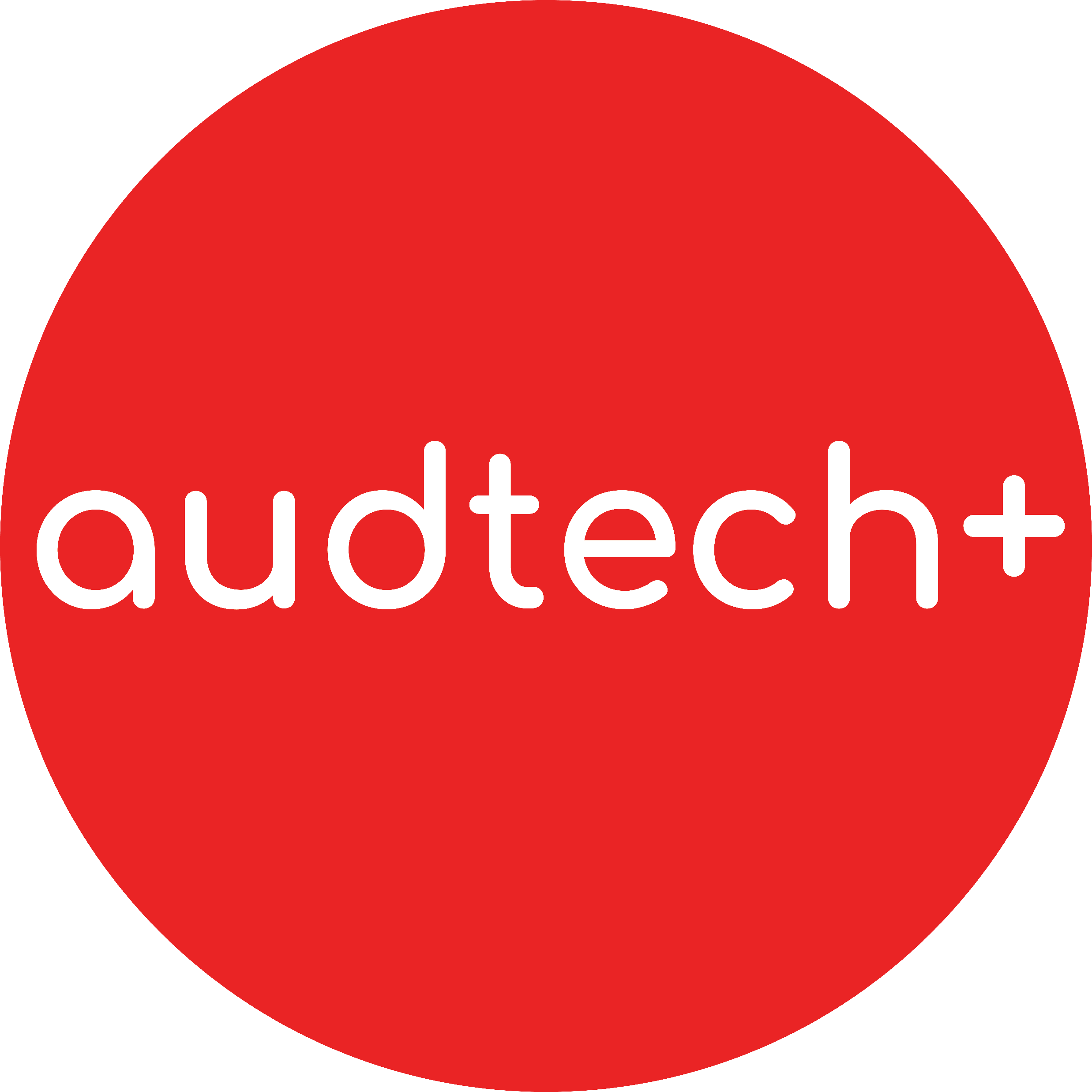 A dog is a mammal.
TRUE
FALSE
Next
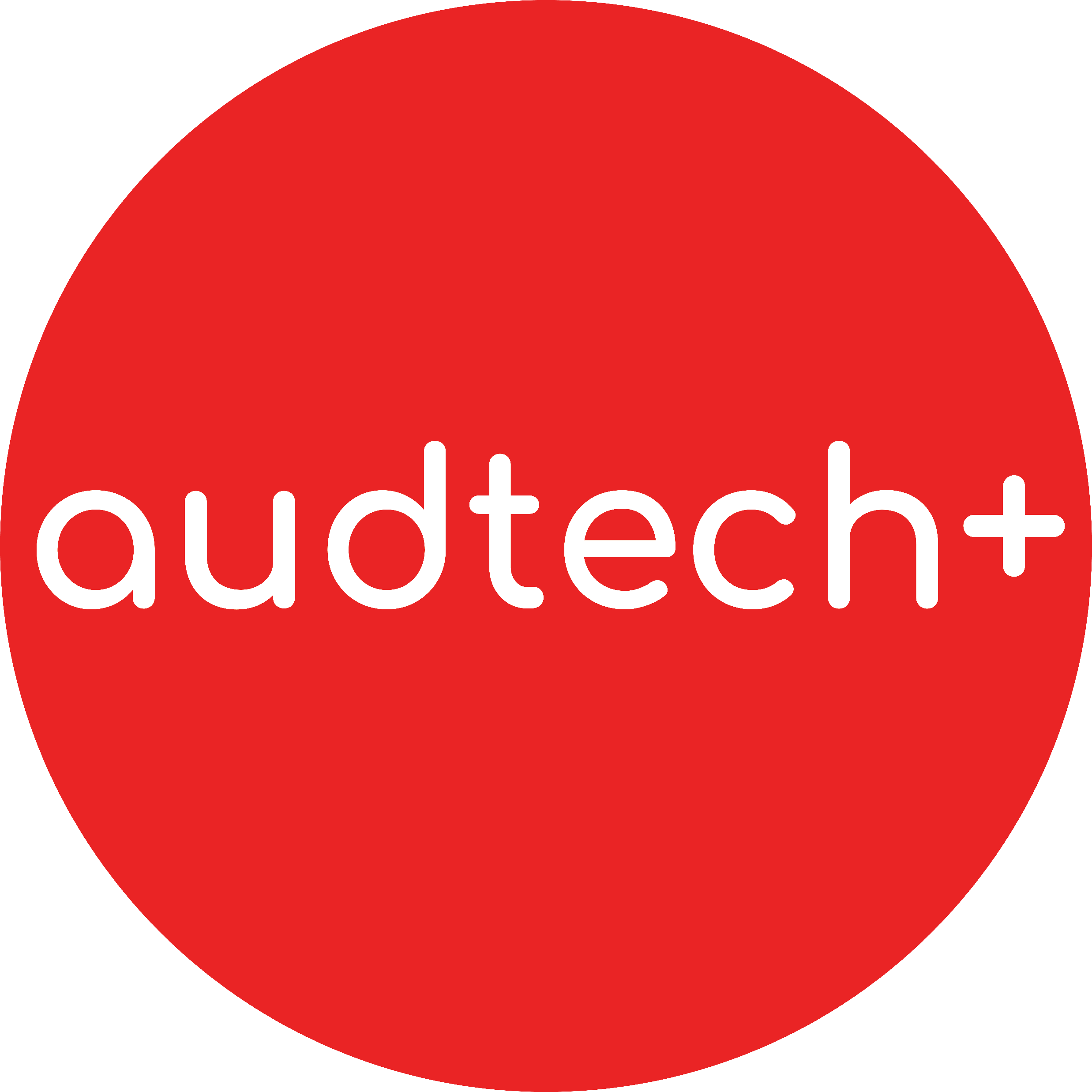 END QUIZ
Play Again
End Quiz
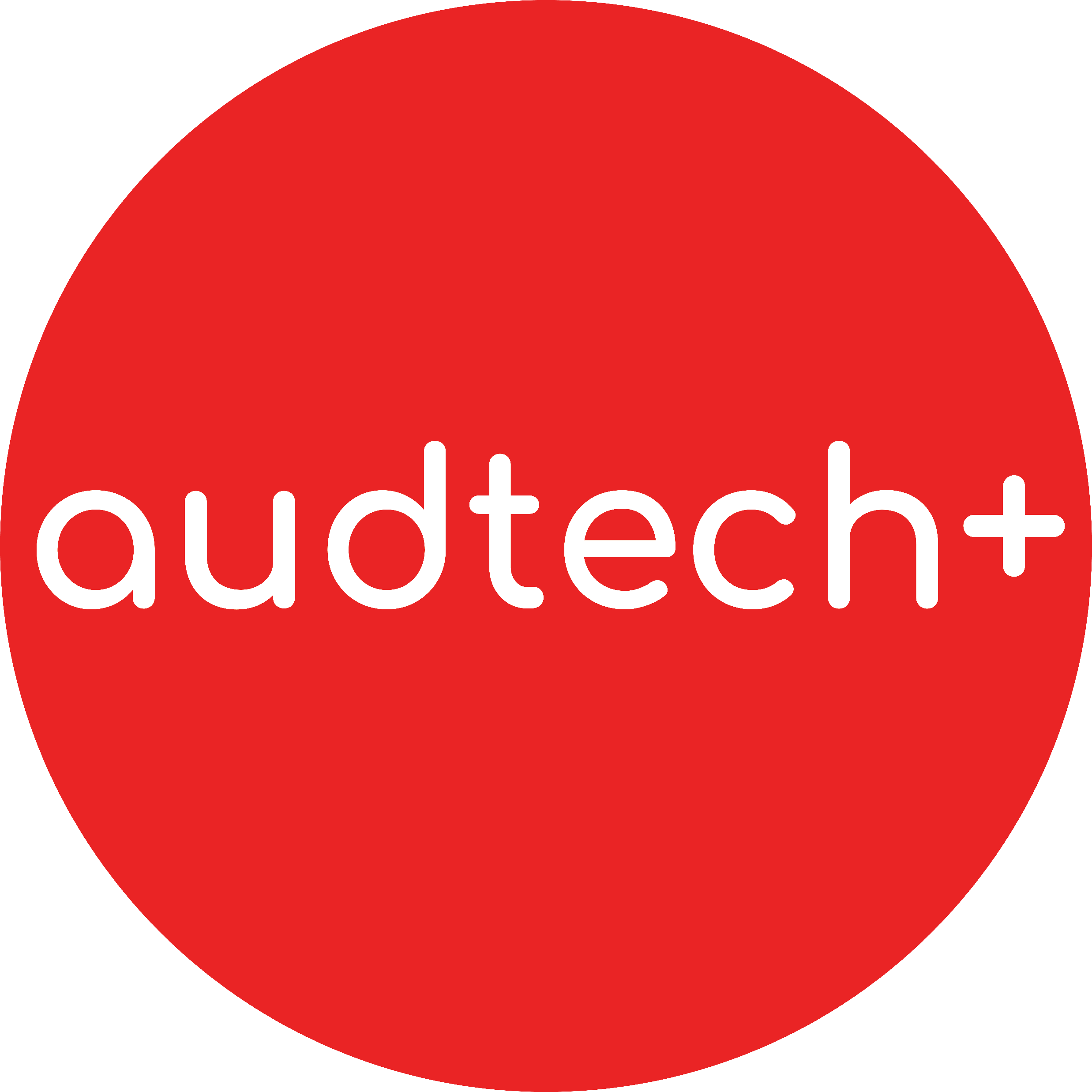 CORRECT
Back
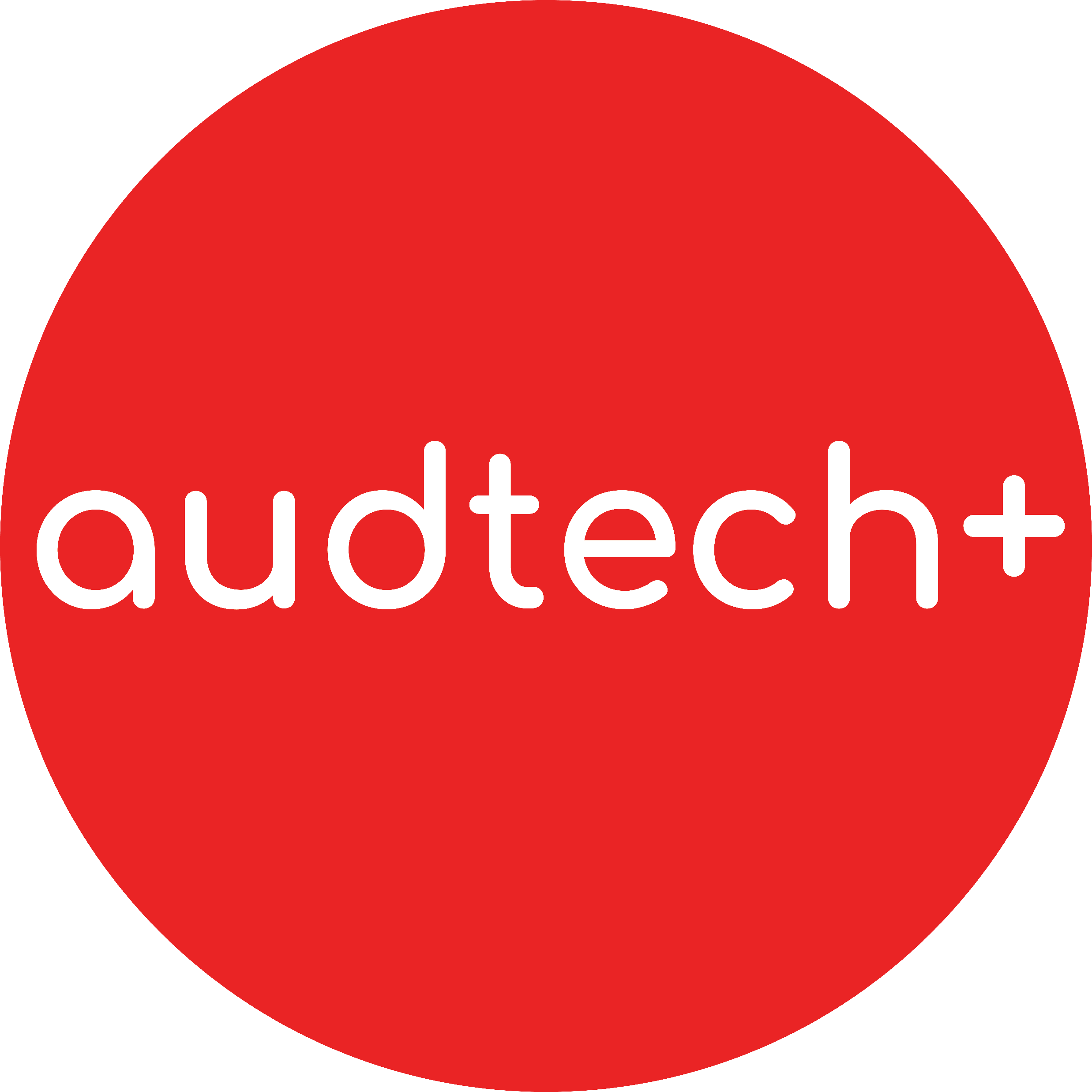 WRONG
Back